doc.: IEEE 802.15-22-0389-02-06ma
Project: IEEE P802.15 Working Group for Wireless Personal Area Networks (WPANs)  Submission Title: [Overview of IG-DEP, SG6a, TG6a, and TG15.6ma for Revision of IEEE802.15.6-2012 Wireless BAN with Enhanced Dependability]  
Date Submitted: [16 May 2023]
Source: [Ryuji Kohno, Takumi Kobayashi] [1;Yokohama National University(YNU), 2;YRP International  Alliance Instiitute(YRP-IAI)]
Address [1; 79-5 Tokiwadai, Hodogaya-ku, Yokohama, Japan 240-8501
2; YRP1 Blg., 3-4 HikarinoOka, Yokosuka-City, Kanagawa, Japan 239-0847 ]  Voice:[1; +81-90-5408-0611], FAX: [+81-45-383-5528],
Email:[1: kohno@ynu.ac.jp, kobayashi-takumi-ch@ynu.ac.jp, 2:kohno@yrp-iai.jp, kobayashi-takumi@yrp-  iai.jp]
Abstract:	[This document  summarizes IG-DEP, SG15.6a , TG6a, and TG6ma activity for revision amendment of IEEE802.15.6 -  2012 Medical Body Area Network(BAN) corresponding to increasing for enhanced dependability in  wireless sensing and controlling human and car bodies for medical healthcare and automotive uses. After  quick overview of IEEE802.15.6 -2012, necessity of the amendment is described in such critical use cases  that various types of interference such as intra BAN interference in multiple overlaid BANs, interference  among BAN and other PANs in some overlaid frequency band etc. Extension of BAN from human body for  medical healthcare to car body for automotive uses and their combination are discussed as a common  standard.]
Purpose:	[information]
Notice:	This document has been prepared to assist the IEEE P802.15.  It is offered as a  basis for  discussion and is not binding on the contributing individual(s) or organization(s). The material in this  document is subject to change in form and content after further study. The contributor(s) reserve(s) the right  to add, amend or withdraw material contained herein.
Release:	The contributor acknowledges and accepts that this contribution becomes the property  of IEEE  and may be made publicly available by P802.15.
May 2023
Ryuji Kohno, Takumi Kobayashi(YNU/YRP-IAI)
Slide 1
1
May 2023
doc.: IEEE 802.15-22-0389-02-06ma
May 2023
Overview of IG-DEP, SG6a, TG6a and TG15.6ma for Revision of IEEE 802.15.6-2012 Wireless BAN  with Enhanced Dependability
Ryuji Kohno, Takumi Kobayashi  Yokohama National University, Japan(YNU)
YRP International Alliance Institute, Japan(YRP-IAI)
Ryuji Kohno, Takumi Kobayashi(YNU/YRP-IAI)
Slide 2
2
May 2023
May 2023
Agenda
Demand for WBAN for Emergent Medical Healthcare Use  and Huge Market of Automotive Use

Short Review of WBAN Standard IEEE802.15.6-2012

Necessity and Uniqueness for Amendment of BAN with  Enhanced Dependability

Channel and Environment Models for Focused Use Cases for Revision of std 15.6-2012 for Human and Vehicle BANs with Enhanced Dependability TG16.6ma

Requirement for Revision of 15.6 MAC for Human and Vehicle BANs with Enhanced Dependability TG16.6ma

Available Technologies in PHY and MAC Layers for  the Focused Use Cases for Revision of std 15.6-2012 for Human and Vehicle BANs with Enhanced Dependability TG16.6ma

Timeline of TG6ma
Ryuji Kohno, Takumi Kobayashi(YNU/YRP-IAI)
3
Submission
3
May 2023
doc.: IEEE 802.15-22-0389-02-06ma
1. Demand for WBAN for Emergent Medical Healthcare  Use and Huge Market of Automotive Use
Slide 4
4
May 2023
doc.: IEEE 802.15-22-0389-02-06ma
1.1 Demand of BAN for Medical Uses
Emergent Problems over the world：
1-4% of total population in a world may be suffered by COVID-19, that is a global  pandemic.
Clinic are overloaded and many business are damaged seriously.


COVID-19 Pandemic	Population Ageing
Challenging but Feasible Solutions:
Provide Remote Vital Sensing and Therapy Using ICT and AI
  Prevent Epidemic and Maintain Safe and Efficient Diagnosis
Promote Global Business of Medical ICT and Data Science
C. Approach:
R&D of Enable Technologies for Pandemic and Daily QoL
Promote International Standard of Wireless Body Network（BAN) and Integrated  Platform of BAN/5G/AI for Global Marketing
Regulatory Compliance of Medical Devices & Services to Ensure Safety, Reliability,  Security, i.e. Dependability by Regulatory Science
Slide 5
5
May 2023
1.2 Medical Inspection and Treatment by BAN
Medical Healthcare Using BAN can perform remote real-time medical  diagnosis and therapy
To prevent pandemic against COVID-19 and medical care incident etc. in  daily life.
> Remote sensing vital sign and monitoring symptoms
> Evidence based medicine for clinical and nursing actions
•To support safe and efficient medical care for clinical staffs and patients etc.
> Online diagnosis, PCR and other inspection
> Protect clinical staffs and care givers with network

Server on Medical S

WBAN can apply for
ervices
Senso
⇒sensor	Recognition	Recognition	Gate
nodes	Details	Medical data	Aut
of

Nursing	Treatment
Stock  information
Medication
Condition of patients
r node	Electronic medical card  way

omatic recording  medical treatments
and nursing
• Patients’  condition  monitoring
•Warning information	• Medical
•Medical information
preventing pandemic and  supporting daily care by  remote sensing and therapy  in digital healthcare.
information
Symptoms of COVID-19
6
Slide 6
6
May 2023
May 2023
1.3 Wireless BAN: Body Area Network
Wearable BAN
Tele-metering or sensing
vital signs with various sensors
ECG  EEG  SPO2
Blood Pressure  Heartbeat
Body temperature  Glocuse level
Medical images(X-ray, MRI)  and video
Implant BAN
Tele-control of Medical  Equipment and Devices
Pace Maker  with ICD
etc.
Wireless Capsule  Endoscope
Novel Concept  Intelligent Network of Vital
Sensors, eHR, Medical Robots etc.
Submission
7
7
May 2023
doc.: IEEE 802.15-22-0389-02-06ma
1.4 BAN- Use Cases for Remote Medical Services
Medical support
Satellite Link
for developing  countries
Medical Data Server for  Data Mining with  Machine Learning
Satellite  Networks
BAN
Moble
Big Data
Station
Network Cloud
Internet
Data	mining
BAN
Cellular  Network
VSAT
Medical Center and  General Hospitals


8
BAN
切替
BAN
Slide 8
Slide 8
May 2023
doc.: IEEE 802.15-22-0389-02-06ma
1.5 BAN-base Universal Platform with Network Cloud, Data Mining  Server for Medical Healthcare
Data mining or  Analysis
like Watson
Data storage  server; DBMS
Network cloud  (5G. 6G)
Hospital,  Rehabilitation  center, or  Clinicians
Gateway
Body Area Network  (BAN)
Coordinator
Node
Node
Node
Therapist, Nurses,  Care givers
physical assistant and  surgery robots
Elderly people
lide 9
Slide 9
May 2023
May 2023
1.6 Universal Platform Based on BAN, Cloud Network, and AI Data  Server for General Social Infrastructure beyond Medical Services
Ryuji Kohno, Takumi Kobayashi(YNU/YRP-IAI)
Submission
10
10
May 2023
doc.: IEEE 802.15-22-0389-02-06ma
1.7 Extension of Use Cases of BAN beyond  Medical Healthcare
Collision Avoidance
Collision Avoidance and safe  driving by inter-vehicle networks
Using  inter-vehicle and
roadside networks
Inter-module wireless  Networks
A車
Road to car  networks
Inter-vehicle  networks
Car LAN & Wireless Harness
Car Navigation & Collision Avoidance Radar
Factory Automation (FA)
Dependable Wireless Sensing  & Controlling for  Manufacturing (CIM)
Silicon Bsee
Dependable Wireless Networks for Transportation
Wearable BAN
Tele-metering vital data
EEG.  ECG,
Blad Pressure  Temperatute  MRI images
Implant BAN
Tele-controlling  implant devices
UWB can solve
MMIC
(Flip Chip)
On Chip Antenna and  Wireless Network in chio
such  a problem
that  radio interferes
Etc.
Pacemaker  with IAD
a human body and
medical equipments
Multi-layer BCB
Silicon Base
Dependable Network among vital  sensors, actuators, robots
Micor Machine Fablication
Dependable Wireless System Clock in  Micro Circuit  & Network in Devices
Capsule  Endoscope
Dependable BAN for Medical Healthcare
Submission	Slide 11
11
Ryuji Kohno, Takumi Kobayashi(YNU/YRP-IAI)
May 2023
doc.: IEEE 802.15-22-0389-02-06ma
Automatic Remote Sensing Glucose and Controlling Insulin Pump  for Diabetes Patients Using Wireless BAN
Insulin  Pump
Clinician
Patient
controller	Pump
Wireless  channeWl  ith
sensor
Blood-sugar level  (Glucose) HbA1c
Wireless Feedback Sensing and Controlling Loop for Diabetes Patients
u[k]
u^ [k]
Controller
Human Model of Glucose vs Insulin
r[k]
y[k]
+
Bd	1/S
+
K
+
-
Wireless  channel
Ad
^
x[k]
x[k]
Feedback Delay Loop Model with Motion Equation
Submission
12
May 2023
BAN Platform Use Cases in Remote Treatment for COVID-19  Patients under Quarantine at Home
Data Collection and Analysis
Family
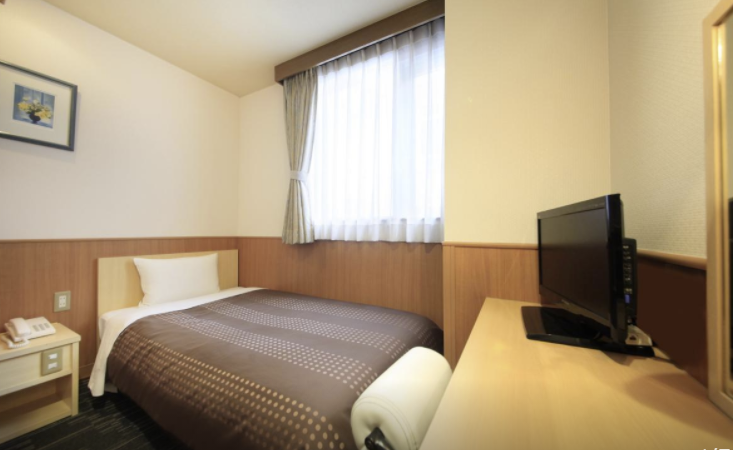 Analyzed results for health condition
Cloud Remote Monitoring Service
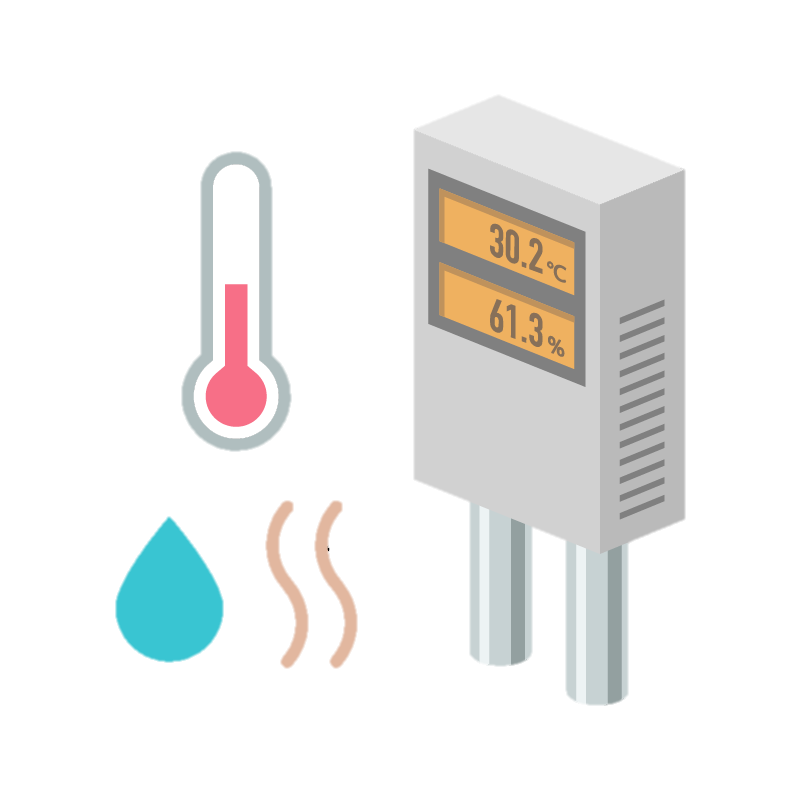 BAN　Coordinator
Environmental Data
Without Clinical Staffs, health condition of  COVID-19 patents can be monitoring and rescue them immediately.
Integrated Data
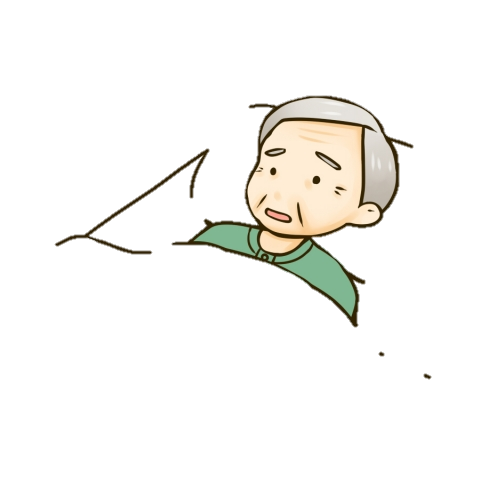 Remote Therapy and mental care keeping  distance
Data Input
Vital Sensors for SpO2, ECG, Temperature etc.
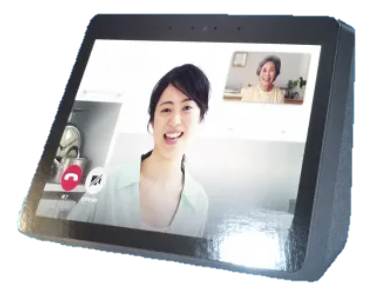 Display
Command for care  of patients
Smart Phone, Tablet,
Camera, Display. Microphone, 
Speaker
Analyzed results
Real-time remote monitoring and care
Remote Maintenance of COVID-19 Patients at Home Using Platform of Integrated Vital Sensors/Wireless BAN/5G Cloud/AI Analysis
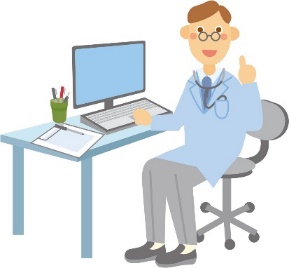 Dialog
Medical Care Center and
Government Control Center
13
13
Ryuji Kohno’s  Properties, Confidential
[Speaker Notes: ｲﾗｽﾄ
https://illust8.com/contents/6134
http://tech-pic.com/materials/13/24/307
http://mangatop.info/sozai/senior/3822/
https://illustimage.com/?id=2001
https://free-designer.net/archive/entry30752.html]
May 2023
doc.: IEEE 802.15-22-0389-02-06ma
1.8 Demand of BAN for Automotive Uses
Increasing Demands in a world：
New business promotion by applying wireless ICT to vehicle by huge alliance  between automotive and telecom industries such as smart key,   wireless harness
Autonomous car driving and safety controlling of elderly drivers by ICT and data  science

Smart Vehiles	EV and HV
Challenging but Feasible Solutions:
Provide Remote Sensing and Controlling  Using ICT and AI
  Prevent Traffic Accidents , Jam and Co2 Emission
Promote a New Global Business of  Automotive , ICT, and Electronics
C. Approach:
R&D of Enable Technologies for Smart Vehicle and City
Promote International Standard of Wireless Body Network（BAN) and Integrated  Platform of BAN/5G/AI for Global Marketing for both Medical and Automotive  uses
Regulatory Compliance of Devices & Services to Ensure Safety, Reliability, Security,
i.e. Dependability by Regulatory Science
Submission
14
May 2023
doc.: IEEE 802.15-22-0389-02-06ma
1.9	Use of BAN for Autonomous Car Driving
For Autonomous Driving
Own Car
Driver or AI
controller
Axel/Brake
Wireless  channel
Car Running Ahead
Radar
For Collision Avoidance and Inter-  Vehicle Communication
Wireless Feedback Sensing and Controlling Loop for Autonomous Driving
u[k]
u^ [k]
Controller
Car Axel/Brake Model and Radar System
r[k]
y[k]
+
Bd	1/S
+
K
+
-
Wireless  channel
Ad
^
x[k]
x[k]
Feedback Delay Loop Model with Motion Equation
Submission
15
May 2023
1.10 Remote Localization and Rescue of Missing Victims Using  Wireless Dependable BAN of Things/M2M
For Remote Controlling  UAVs
UAVs/Drones
Rescue Team
controller
Navigation
Wireless  channel
Missing Victims
Localization
By Using GNSS and Localization
of UAVs/Drones
Wireless Feedback Sensing and Controlling Loop for Rescue of Victims
UAVs/Drones Model and Localizing
u[k]
u^ [k]
Controller
System
r[k]
y[k]
+
Bd	1/S
+
K
+
-
Wireless  channel
Ad
^
x[k]
x[k]
Feedback Delay Loop Model with Motion Equation
Submission
16
May 2023
doc.: IEEE 802.15-21-0022-0389-02-06ma
1.11 Body Area Network(BAN) of Vehicle Body
Motivation to extend human BAN(HBAN) to VBAN is to promote much  dependable services by interaction between HBAN and VBAN.
Use case of Vehicle Body Area Network(VBAN)	for Engine Room
Engine diagnostic sensor and controller
Air pressure sensor, wheel health sensor and controller
Transmission monitoring sensor and controller
Use case of Vehicle Body Area Network(VBAN) for Cabin Room
Cabin environment sensor (temperature, brightness, humidity etc.)
Sheet sensor, health care sensors for driver
Sheet sensor, health care sensors for passenger
4
2
5
1
3
6
https://media.istockphoto.com/photos/transparent-car-design-wire-model3d-illustration-my-own-car-  design-picture-id594040008?k=6&m=594040008&s=612x612&w=0&h=XE8LiBjpM51aB4pH2CFt6-  MT6IvALRPnlxPcac0RXhg=
16
Submission
17
Ryuji Kohno, Takumi Kobayashi(YNU/YRP-IAI)
May 2023
doc.: IEEE 802.15-22-0389-02-06ma
1.12	Use case in Factory Manufacturing  Line; Detection of Twist and Cut of Cables
In order to improve QoS of controlling  robots in factory lines, real-time  sensing and controlling with  permissible feedback control loop  must be important requirement
Prediction and  Real-time  Detection of  twist and cut  in signal and  power cables
18
May 2023
doc.: IEEE 802.15-22-0389-02-06ma
2.	Short Review of WBAN Standard  IEEE802.15.6-2012
19
May 2023
2.1 Standard of Medical Wireless Body Area  Network(BAN);IEEE802.15.6
IEEE802
IEEE802.11
Wireless LAN
IEEE802.15
Wireless PAN
IEEE802.16
Wireless MAN
802.15.3
PHY for High  Rate WPAN
802.15.4
PHY for Low  Rate WPAN
802.15.5
WPAN
Mesh Network
802.15.2
Coexistence  between WPAN  and WLAN
802.15.1
Bluetooth
802.15.6
Wireless  Medical BAN
2012.2 Standard  was Completed
802.15.3a
Alternative  PHY of 15.3
802.15.3b
Maintenance  of 15.3
802.15.3c
PHY in  Millimeter  wave band
802.15.4a
Low rate UWB  PAN Alternative  PHY of 15.4
802.15.4b
Revision &  Modification  of 15.4 MAC
802.15.4c
Chinese  WPAN
802.15.4d
Japanese  WPAN
2007.3
Standard Completed
Submission
20
19
May 2023
2.2 Top View of IEEE Std 802.15.6
IEEE 802.15.6
HBC PHY
on-body
UWB PHY
on-body
Common MAC
（for all PHY）
Narrow band PHY  on-body & in-body
Beacon-base-  TDMA
Group Superframe
Priority support
Non-beacon mode
Frequency  Selective
• 10-50MHz
125kbps-  2Mbps
Modulation: GMSK
•& DPSK
TX range: ~3m
Modulation:IR-UWB  & FM-UWB
TX range: ~3m
Bands: MICS,WMTS,ISM	• Band: UWB band
Data rate: ~ some Mbps
Data rate: ~10Mbps
UWB: Ultra-wideband
HBC: Human body communication
21
May 2023
doc.: IEEE 802.15-22-0389-02-06ma
2.3 User Priority Mapping
22
May 2023
2.4 Three Channel Access Modes
23
May 2023
2.5 Time-referenced Superframe w/ Beacon
Clock and position of each access phase
May obtain contended allocation for highest priority
B2
B
EAP1
RAP1
EAP2  RAP2
CAP
MAP
MAP
One superframe

EAP: exclusive access phase  RAP: random access phase  MAP: managed access phase  CAP: contention access phase
24
May 2023
doc.: IEEE 802.15-22-0389-02-06ma
2.6	Worldwide UWB Regulations in 2012
Slide 25
May 2023
2.7 Radio Outdoor Uses in the Frequency  Band 7.25-9.00GHz	(January 2021)
Red lines indicate channels defined by IEEE802.15.4a.
Although Ch 9 in 7.587-8.4GHz Blue line	was allowed for outdoor use	in  May 2019,	MIC has started investigation to allow wider band 7.25-9.00  GHz Green line wand it is expected to allow it for outdoor use in January  2021
Permitted Outdoor Band  in May 2019
Expected  Permitted Outdoor  Band in Jan. 2021
Public uses  (Fixed & Mobile  Satellites
RAS
UWB High Band Systems
RAS
Public uses (Fixed  & Mobile Satellites
Space Research
Planed Band  for Fixed  Satellites
Radio Amatur e
Geolocation VLBI
Various Radars
Public/Civi  l Uses
Fixed  Broadcast
Various Radars
EESS
Fixed &  Mobile  Broadca  st
Boardcast
Public/Civil Uses Fixed  Broadcast
Airplane  s
(PAR)
26
May 2023
2.8 Summary of IEEE802.15.6-2012
A standard, IEEE Std 802.15.6TM was completed and published in  Feb. 2012. In which, specifications of three PHY and common MAC  are defined to support various medical and non-medical consumer  applications.
Commercial products of BAN have been sold as an enable  technology supporting personal healthcare as a consumer  electronics but not much approved for medical equipment.

In PHY, ultra-wide band(UWB) is applied for high QoS use case but  radio regulation for UWB results in restricting use cases.

In MAC, hybrid contention base and free protocol can perform  flexible delay and throughput for variable QoS levels of packets  but	its implementation complexity is too high for its complete  protocol.
27
May 2023
doc.: IEEE 802.15-22-0389-02-06ma
3. Necessity and Uniqueness for Amendment of BAN  with Enhanced Dependability
28
May 2023
3.1 Necessity for Enhanced Dependability in 15.6 BAN
In case of coexistence of multiple BANs
Current existing standard IEEE802.15.6 has not been designed to manage  contention and interference among overlaid BANs. The more BAN uses in dense  area, the more contention and inference cause  performance degradation.
Amendment of PHY and MAC for resolving these problems in coexistence of  BANs is necessary.
In case of coexistence with other radios
For enhanced dependability, UWB PHY of BAN should be updated to avoid  performance degradation due to interference with coexisting other narrow band  and UWB networks in overlapped frequency band.
In case of feedback sensing and controlling loop
Remote medical diagnosis with vital sensing and therapy and control actuators  and robotics need more dependable and efficient protocol.
Usability and Implementation Complexity
Interoperability with other radio networks, more flexible network topology,
Transparency with other standards such as ETSI SmartBAN
Capability of ranging and positioning in UWB is required for mobility and security.
29
May 2023
3.2 Technical Challenges for Enhanced  Dependability
First of all, we should recognize that any technology in PHY and MAC  cannot guarantee full dependability in every use case.
However, we can design a new standard which can guarantee a  certain level of enhanced dependability in a specific defined use case.
As an analogy of informed consent in medical doctor to a patient, a  manufacturer of a dependable wireless network can describe such a  specific defined use case that the manufacture can guarantee a  defined level of dependability showing necessary cost and  remained uncertainty.	This is an honest manner and much better  than no guarantee for any use case.
Therefore, an expecting standard describes a specific use case in  which worst performance can be guaranteed enough high while  most of exiting standards have been designed with average  performance base.
Technical requirement for the specific use case can be guaranteed.
Submission
30
May 2023
3.3 Uniqueness different from existing standards  (1/2)
MAC protocol for around packets and recursive access  for feedback loop in remote sensing and controlling;
Level of dependability can be defined with showing  necessary cost and remained uncertainty. This is an  honest manner and much better than no guarantee for  any use case.
Worst performance can be guaranteed enough high  while most of exiting standards have been designed  with average performance base.
Others
31
May 2023
3.3 Uniqueness different from existing standards  (2/2)
PHY	technologies	to	satisfy	technical	requirement	for  enhanced dependability in the focused use cases
In feedback loop for remote monitoring sensors or radars and  feedback controlling actuators, real-time cognition of varying  condition on site and adaptive reconfiguration in relatively  messy, small, and dense areas are requested to guarantee  worst performance with permissible delay and errors.
Within a permissible limited feedback delay, propagation  paths connecting between nodes and coordinator should be  found to keep connectivity by diversity, channel switching etc. .
For such a dynamic environment and QoS requirement  changing situation, sophisticated PHY technologies are  requested to guarantee minimum requirement of performance.
32
May 2023
3.4 Focused Issues in Amendment of	std 15.6 BAN  with Enhanced Dependability
MAC Protocol in case of coexistence of multiple BANs
Amendment of MAC for resolving these problems in coexistence of BANs is  necessary.
Specified MAC protocol for feedback sensing and control loop between  coordinator and nodes.
PHY Interference Mitigation In case of coexistence with  other radios
For enhanced dependability, UWB PHY of BAN should be updated to avoid  performance degradation due to interference with coexisting other narrow band  and UWB networks in overlapped frequency band.
Usability and Implementation Complexity
Interoperability with narrow band and UWB PHY
more flexible network topology,
Transparency with other standards such as ETSI SmartBAN
Ranging and Positioning Capability of UWB-BAN
Mobile nodes and coordinator of BAN need ranging and positioning of UWB-BAN
33
May 2023
doc.: IEEE 802.15-22-0389-01-06ma
4. Channel and Environment Models for Focused Use Cases for Revision of std 15.6-2012 for Human and Vehicle BANs with Enhanced Dependability TG16.6ma
34
May 2023
4.1 Channel models and scenarios in IEEE802.15.6ma
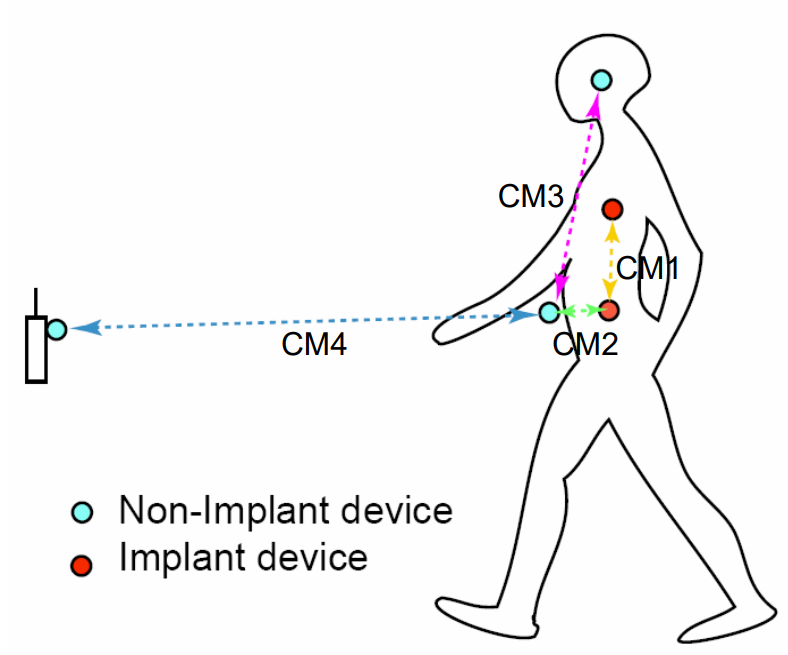 Path loss (Mandatory)
Optional;
Fading ( Small scale/ large scale)
Shadowing
Power delay profile
Slide 35
4.2 Brain-Machine-Interface(BMI): Wireless Body Area Network (BAN) with AI Machine-Learning and User-Interface
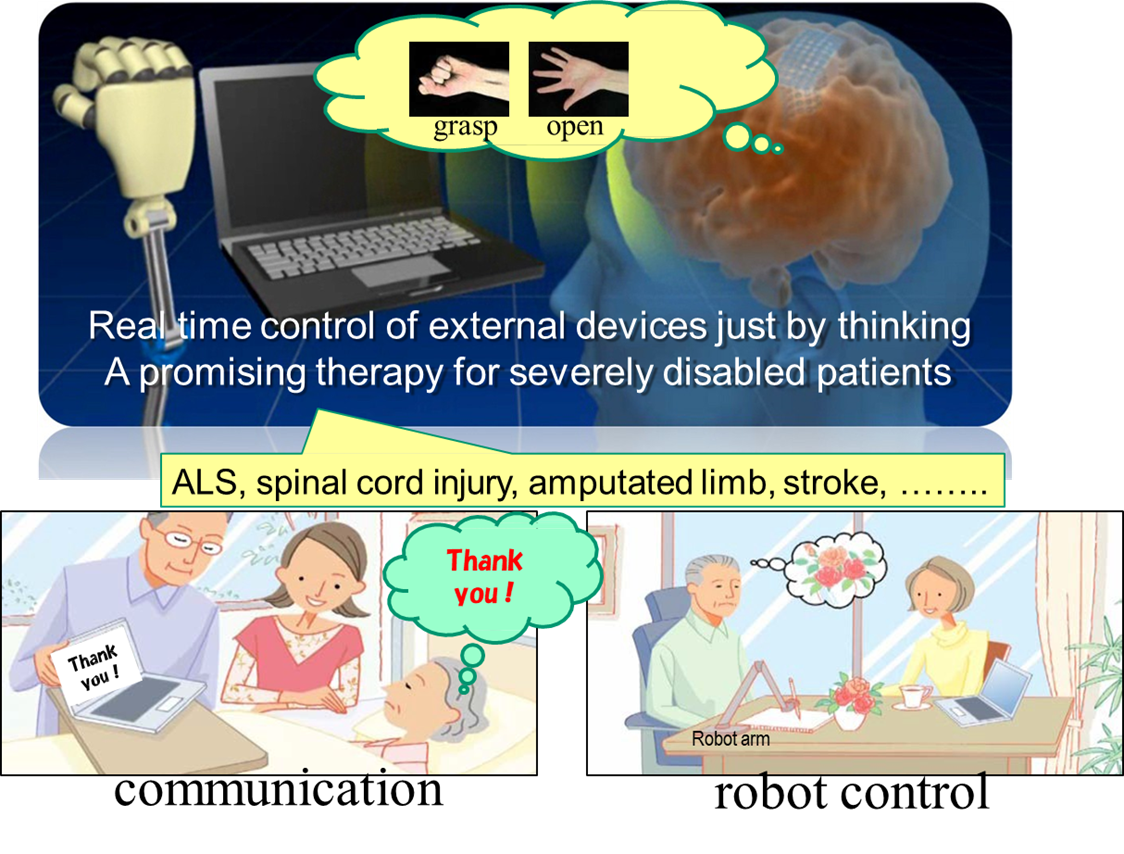 Brain-Computer-Interface(BCI)  and Brain-Machine-Interface(BMI) for Clinical Support to Disability and  More General Use Cases Including for Entertainment, e-Game, and  Heavy Industries.
Brain-Computer-Interface(BCI) for Understanding Human Contention and Machine Control.
36
May 2023
4.2 BMI with Wireless BAN with AI Machine-Learning and User-Interface
Brain-Machine-Interface(BMI)  systems for Clinical Support to Disability such as  autonomous robot hand control and communication assistance.
ECoG（Electrocorticogram) detected with implanted thousands of electrodes is transmitted in wireless by BAN with high capacity and dependability.
37
May 2023
May 2023
4.2 Channel models and scenarios in use case of BMI and BCI
We will define what is BCI and BMI.
Wired connection
Body Surface to Body Surface for BCI
electrode
Future
Future
Arm
Implant to Body Surface for BCI
Body Surface to External on-body surface for BCI
Implant to External for BCI
Slide 38
May 2023
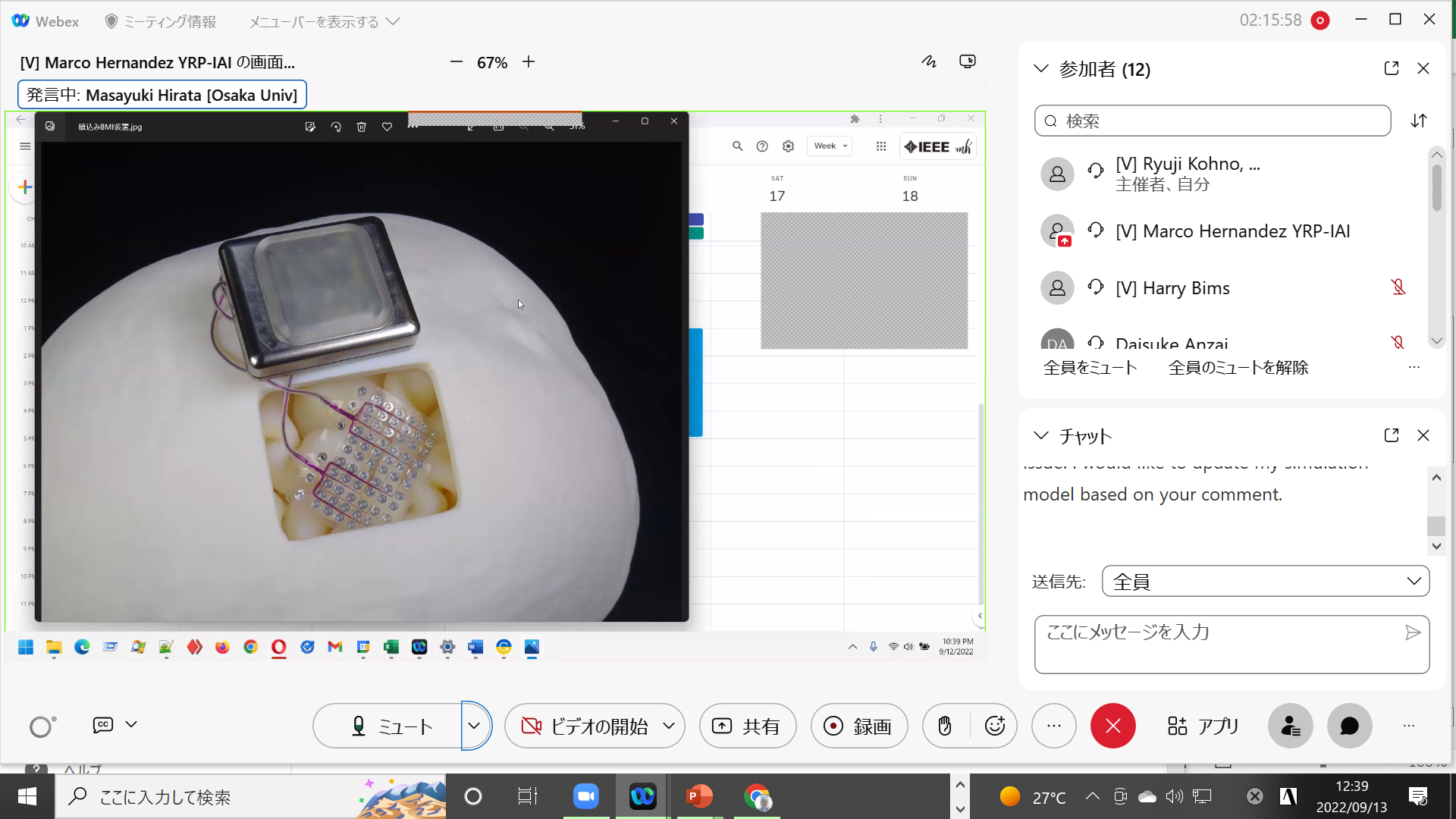 39
May 2023
4.3 Channel models and scenarios for capsule endoscopy
Transceiver on body surface
Gastrointestinal tract
capsule endoscopy
Implant to Body Surface for Capsule Endoscopy
Slide 40
May 2023
4.4 Channel and Environmental models of VBAN
S11: On-vehicle to on-vehicle (LOS)
S13: On-vehicle to external (LOS)
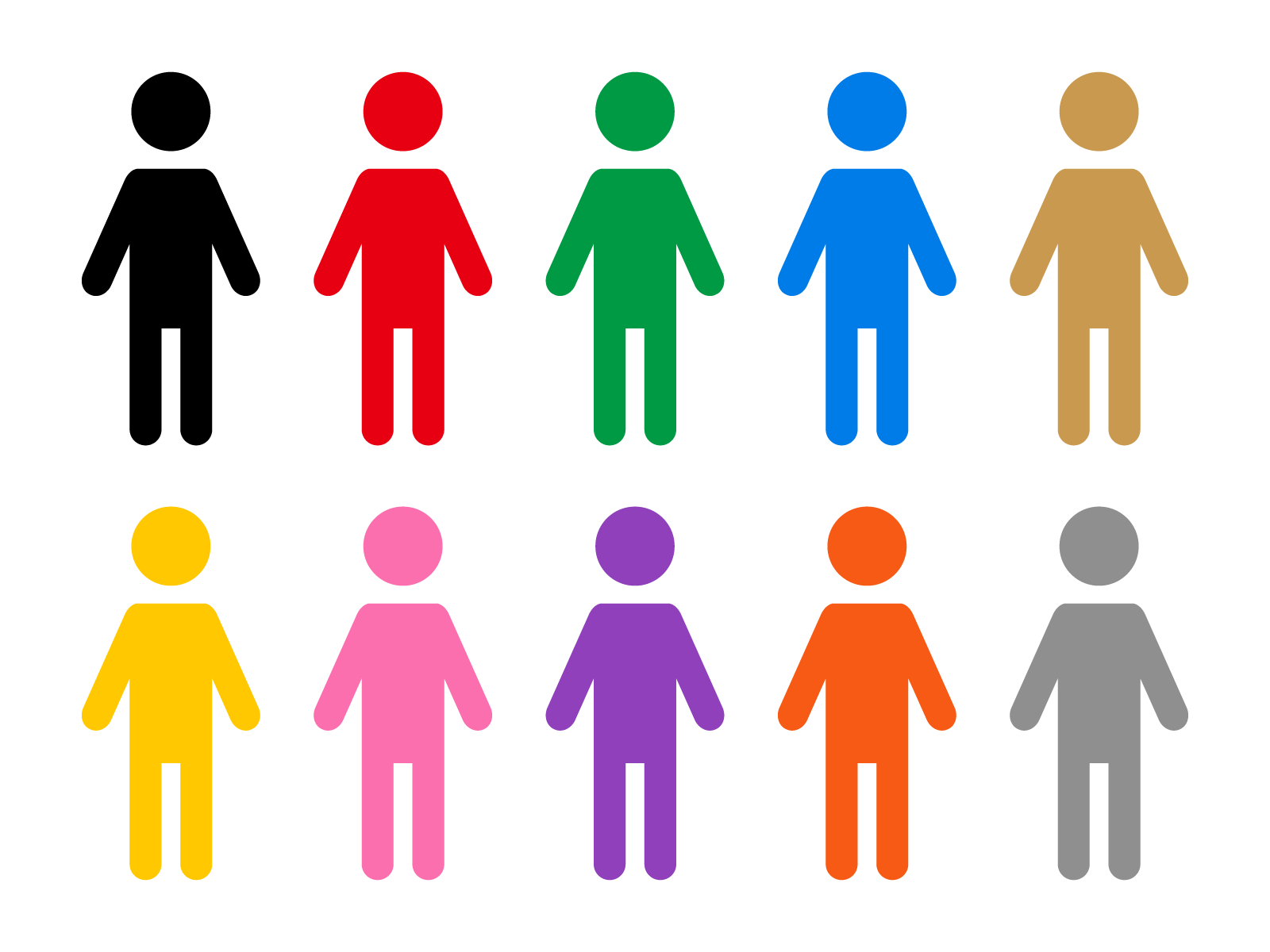 S12: On-vehicle to on-vehicle (NLOS)
S9: In-vehicle to On-vehicle
S10: In vehicle to External
S8: In-vehicle to In-vehicle (sedan)
S14: On-vehicle to external (NLOS)
Slide 41
May 2023
4.4 Use Case of Coexisting Multiple HBAN and VBAN
Geometrical configuration
Nodes and coordinator are in cabin room
Original channel models, common channel model to IEEE 802.15.4a and IEEE802.15.6-2012
VBAN Coordinator
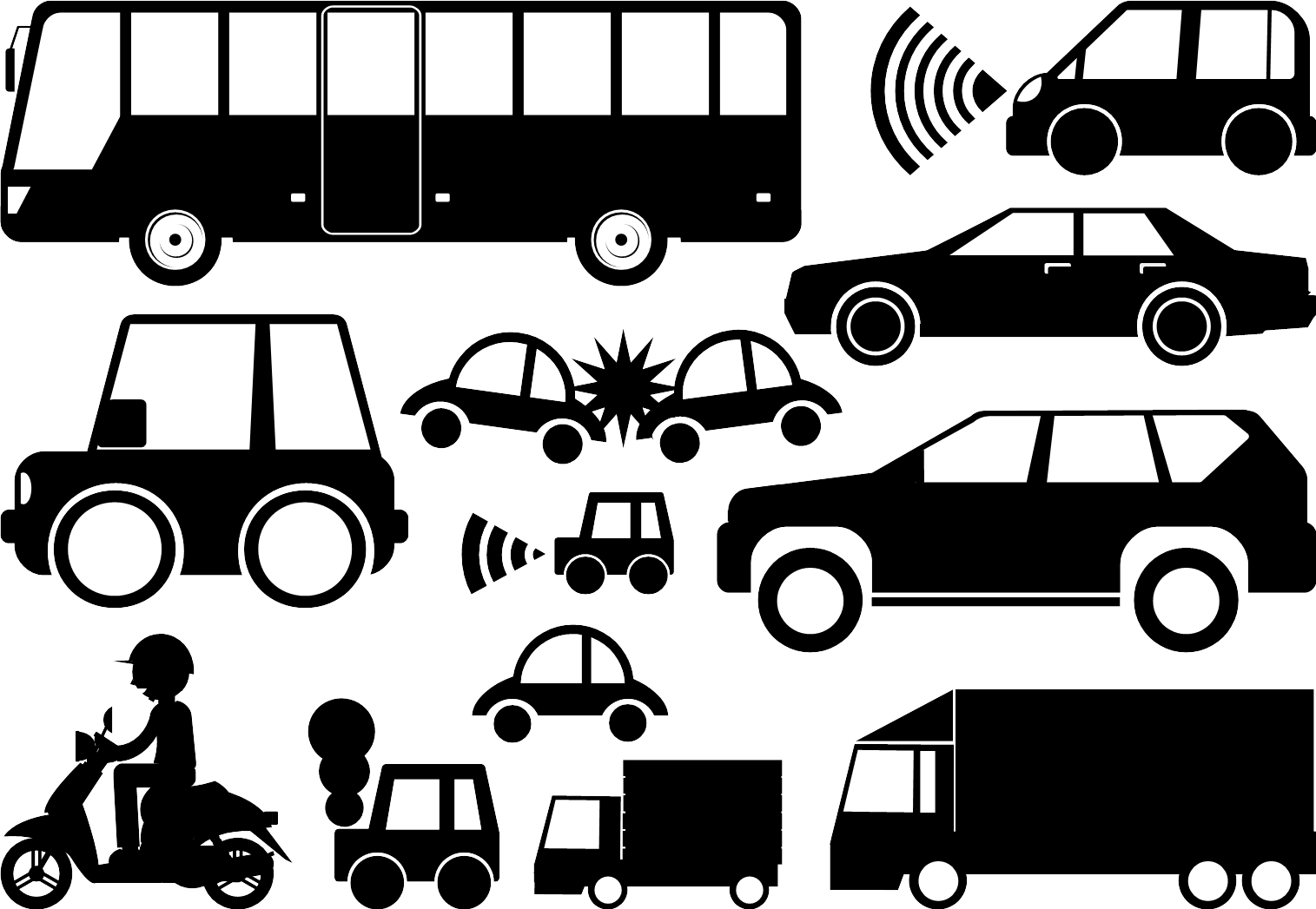 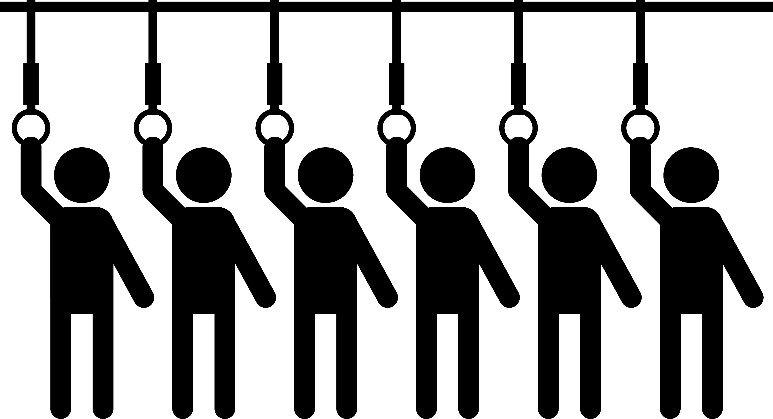 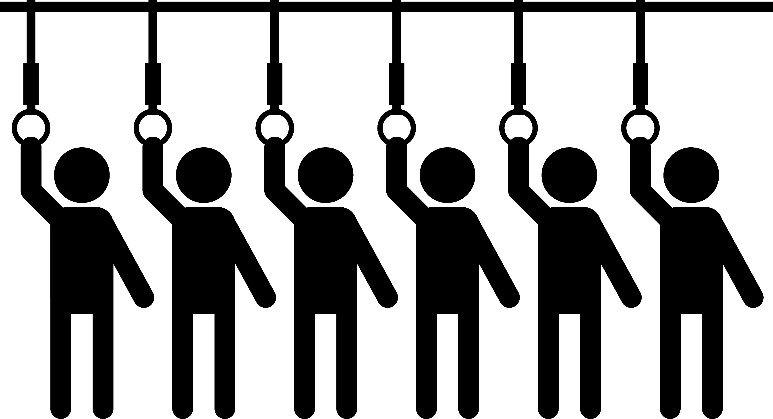 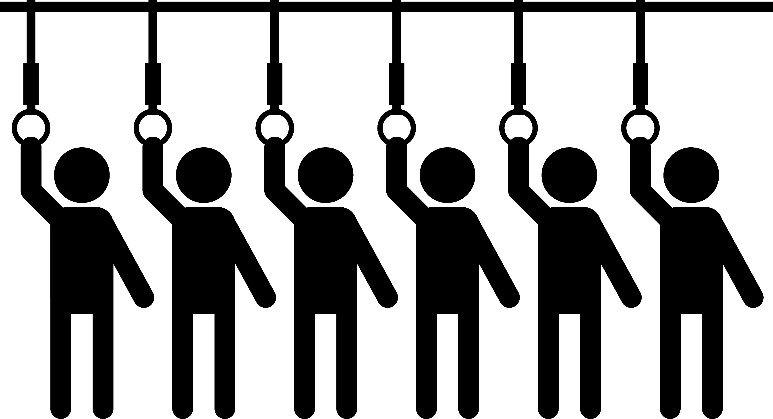 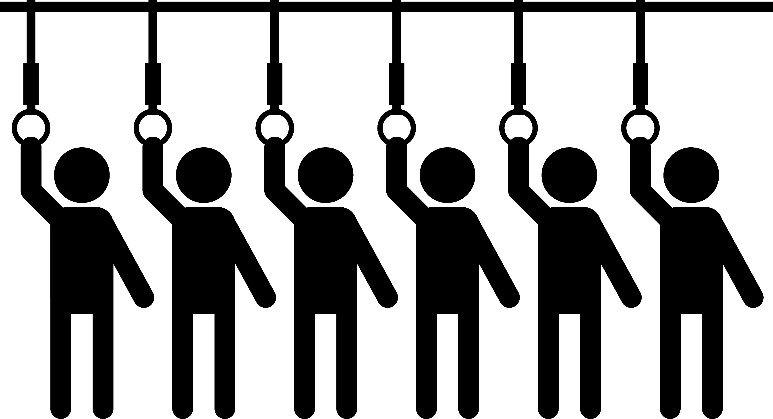 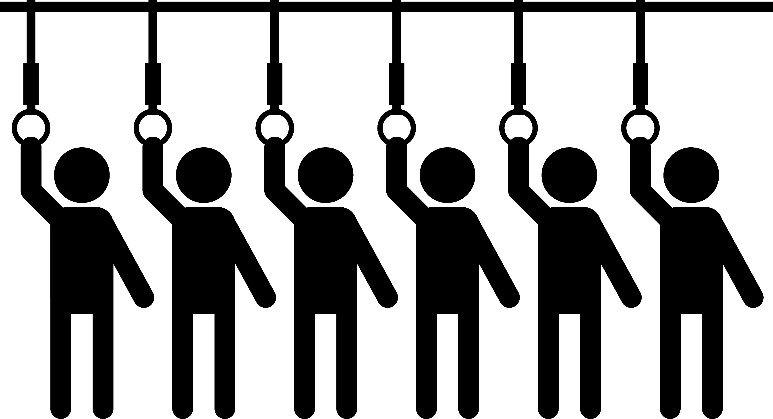 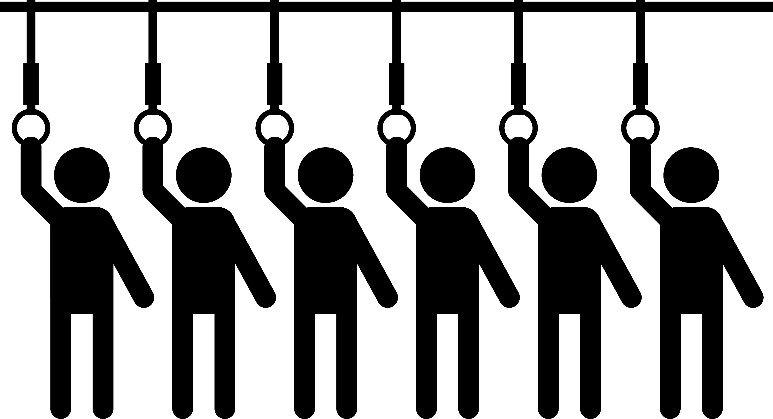 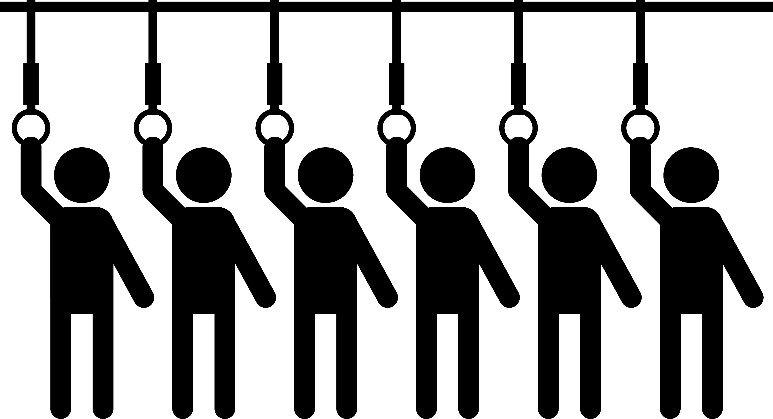 HBAN Coordinator
Noise source
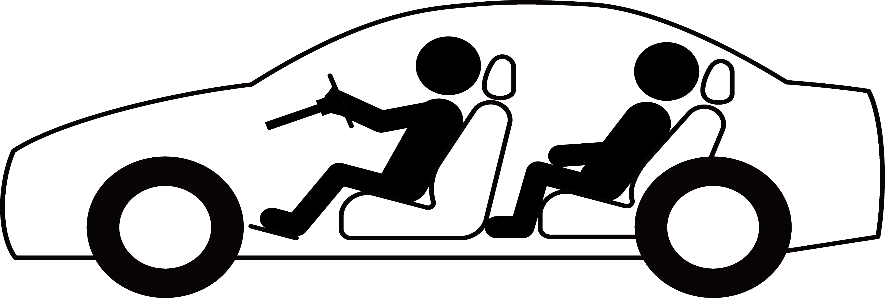 coordinator
Use case
Entertainment for passengers
Nodes are in cabin room / coordinator is in cabin room.
Slide 42
May 2023
4.4 Channel models and scenarios in IEEE802.15.6ma
S11: On-vehicle to on-vehicle (LOS)
S13: On-vehicle to external (LOS)
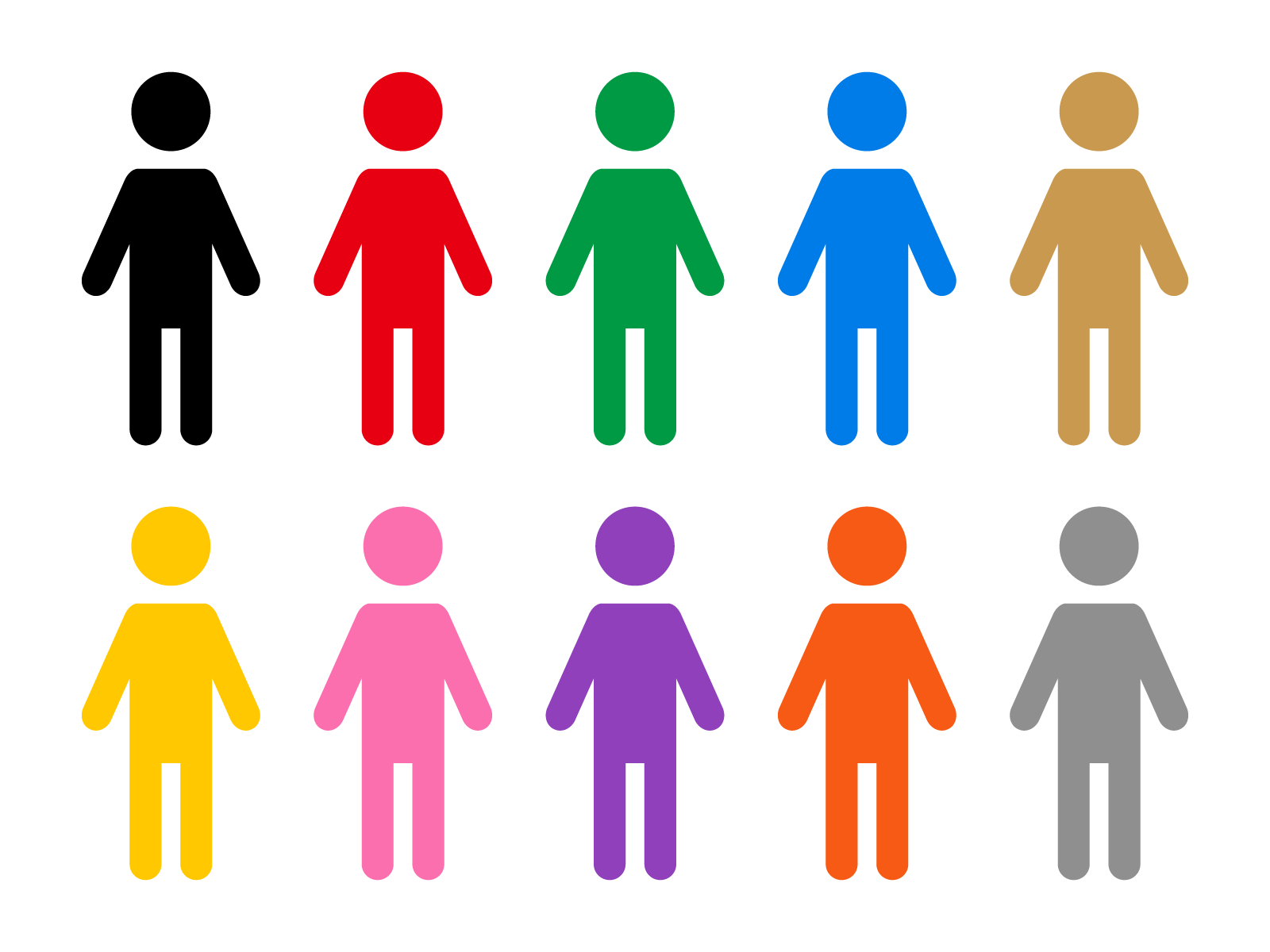 S12: On-vehicle to on-vehicle (NLOS)
S9: In-vehicle to On-vehicle
S10: In vehicle to External
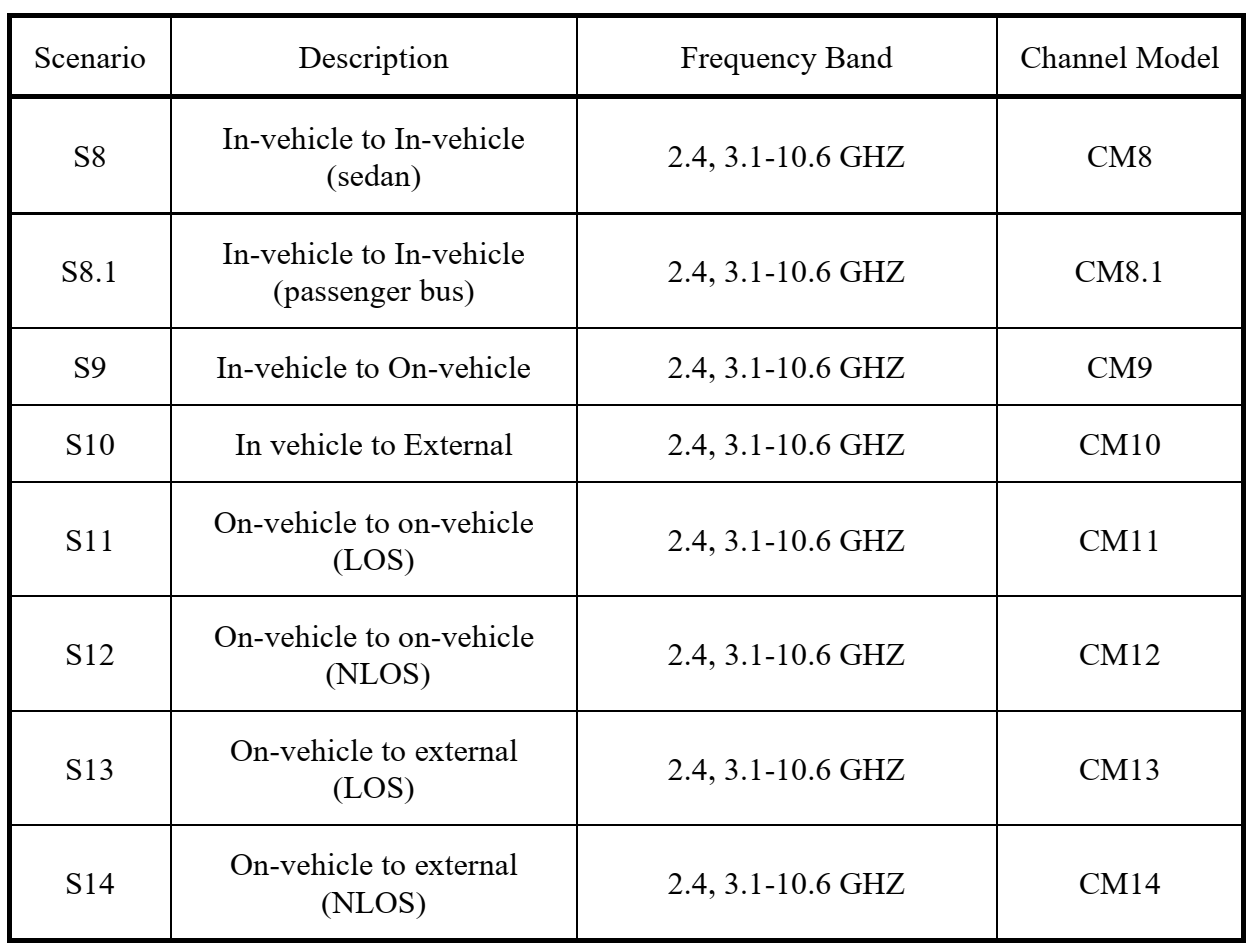 S8: In-vehicle to In-vehicle (sedan)
S14: On-vehicle to external (NLOS)
Slide 43
May 2023
4.5 Classification of Channel and Environment Models for Human and Vehicle Body Area Networks (HBAN&VBAN)
Channel model
※Covered byIEEE 802.15.6-2012
HBAN model
In-body (Implant)
※
On-body
※
Channel model
With environment
※Around means;
Desk, WiFi AP in the room etc.
Around body
Outdoor
※
Indoor
Home
Implanted BCI model
Office
※
On skull BCI model
Medical (e.g. Hospital)
※
capsule endoscopy
※not covered in 2012
VBAN model
In-vehicle
Engine compartment
Cabin
Note:
HBAN-model: 
-Environment with co-existing systems is not considered.

VBAN model:
Key-less entry system
Localization in-body, on-body
Most dominant model should be defined  and separatory defined as Mandatory and Optional.
Through Engine compartment and cabin
On-vehicle
Roof
Around vehicle
Side Right/Left/Front/back
Bottom
Static vehicle
Moving vehicle
44
May 2023
doc.: IEEE 802.15-22-0389-02-06ma
5. Requirement for Revision of 15.6 MAC for Human and Vehicle BANs with Enhanced Dependability TG16.6ma
45
May 2023
5.1 Interference among BANsor BAN and other systems
There would be cases where BANs or BAN and other networks are spatially collapsed.
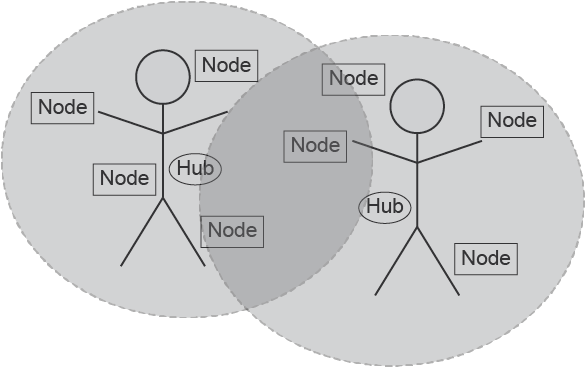 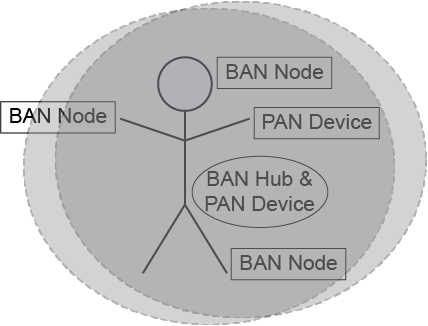 Case 1: BANs, using same frequency bands
Case 2: BAN and PAN, using same frequency bands
Slide 46
May 2023
5.2 Interference among BANsor BAN and other systems
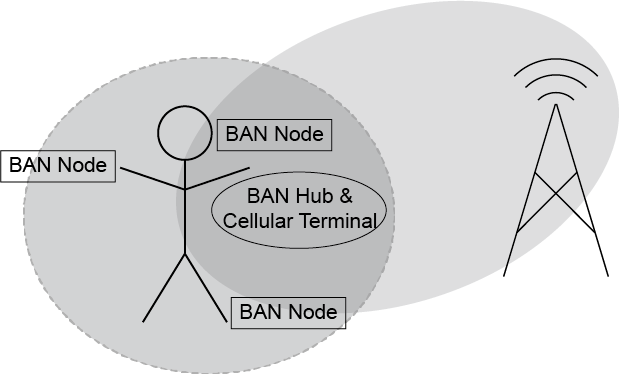 Case 3: BAN and other piconets such as cellular network or Wi-Fi, some part of their frequency bands are overlapped.
Case 4: Case 1 to 3 combined
The concept of 802.1 MAC Bridge can be extended to enhance dependability.
The coordinator can manage interference or packet collision among same or different BANs (VBAN and/or HBAN), PANs, and other piconets.
Slide 47
May 2023
5.3 Two-hop star topology extension
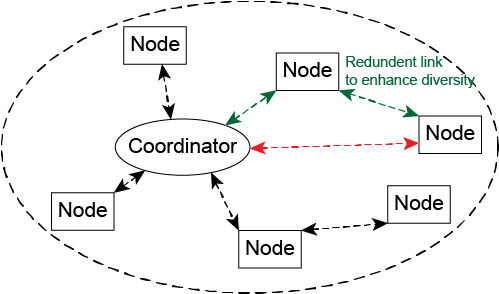 Star topology + one hop (current std.)
Since there is no Line-of-Sight link between back and front of a human body, as well as a vehicular body
Star topology + multiple hops (may be introduced in the amendment)
TSN concept may be applicable.
Frame Replication and Elimination (802.1CB)
When the amendment introduces using more than 2 relay nodes simultaneously.
Link Control (802.1Qca)
Note: The relaying described in this slide operates on MAC layer, though corresponding 802.1 Stds define routing in the network layer.
Slide 48
May 2023
5.4 TSN Possibility in WBAN 15.6ma
802.15.6 has BAN coordinator (hub) which can perform MAC bridge which connects two separate networks as 802.1 TSN(Time Sensitive Network).
A coordinator connects to nodes in its own network.
Not only same nodes operate on the same PHY, but also different PHYs.

The revision may enable a coordinator to connect to other coordinators, to avoid interference and enhance dependability.
Unlike wired network, wireless network shares same medium and collision occurs which plays significant role in dependability.
Slide 49
May 2023
5.4 Possible bridging in 802.15.6ma
WLAN
(wireless)
BAN
(wireless)
LAN
(wired)
Talker
Bridge
Bridge
Bridge
BAN
Node
BAN
Coordinator
Access Point
Switch / Router
BAN
Node
Server / Nurse station
Talker
Vital sign monitor
Listener
Listener
BAN coordinator may relay frames to outer network as a MAC Bridge.
Slide 50
May 2023
5.5 Coordinator to Coordinator Bridging
Talker
BAN
WLAN
LAN
BAN
Node
Listener
Talker
Server,
Nurse station,
etc.
Wi-Fi Access Point
(or Cellular Base Station)
BAN
Node
BAN
Coordinator
As a MAC Bridge,
BAN coordinator may relay frames to outer network.
Those frames can be from other BAN coordinator.
BAN
Node
Talker
BAN
Coordinator
BAN
BAN
Node
BAN
Node
Talker
Talker
Slide 51
May 2023
5.6 TSN equipment to infrastructure
Slide 52
May 2023
5.7 TSN in the 15.6ma protocol stack
Slide 53
May 2023
5.7 TSN switch
15.6ma should focus on the MAC layer
Fortunately, there is no conflict with 802.1 MAC addresses.
Slide 54
May 2023
doc.: IEEE 802.15-22-0389-02-06ma
6. Available Technologies in PHY and MAC Layers for  the Focused Use Cases for Revision of std 15.6-2012 for Human and Vehicle BANs with Enhanced Dependability TG16.6ma
55
May 2023
doc.: IEEE 802.15-22-0389-02-06ma
6.1 Intra and Inter System Interference  among BAN and Other PANs
Inter-user interference
Inter-system interference
Interference from the other wreless  system using overlapped frequency  band. ⇒ Unknown
IR-UWB uses the same pulse as all  users signal in the same standard.
Other users signal and/or the other  network signal would be interference.
＊ 802.11a (wi-fi)  （5GHz） overlaps
UWB-WBAN
IEEE 802.15.6
user　B
Other UWB system.
e.g. IEEE 802.15.4a
user  ？
user　C
interference
user  ？
interference
User A wants to connect to“B”.
user  ？
56
May 2023
6.2 Approach for	Intra and Inter System  Interference among BAN and Other PANs
Sparate and Recognize each interference from different source.
* Apply suitable interference mitigation method according to  source of interference.
Using both of Spatial and Temporal signal processing.
Inter-user interference
“IUI” in this presentation
Recognize and demodulate

Pulse shape multiple access  Multi-user detection
known
Interference from a system using  the same pulse
Inter-system interference
“ISI” in this presentation
unknown
Remove
Interference canceller
Interference from a system using  overlapped frequency
57
May 2023
doc.: IEEE 802.15-22-0389-02-06ma
6.3 Time Domain Interference Mitigation
OMF； orthogonal matched filter
consists a matched filter （MF1） and MF  Group（MFG）
Tap coefficients of MF1 are the same as  sequence of desired signal.
Coefficients of MF1 and each MFk that  constituting MFG are orthogonal.
Desired signal does not through MF2～K-1  because orthogonality.
→only interference can through.
MFG makes replica of interference signal  by lenear combination with weight vector  w of linear combiner; LC.
Subtract interference replica from the  output of MF1 .
Principle of OMF
OMF can remove interference without any pre-knowledge of interference.
58
May 2023
6.4 Space Domain Interference Mitigation
TDL-AA；Tapped delay line array antenna
（Tapped delay line array antenna）
Array antenna by using multiple antenna  elements and tapped delay line.
Each antenna branch has coefficients.
Transfer function of this antenna has  parameters of signal incoming angle;θ and  frequency; ω.
⇒has characteristics of both of spatial and  time domain.
Principle of TDL-AA
TDL-AA can work as interference canceller on both of time and space domains
59
May 2023
doc.: IEEE 802.15-22-0389-02-06ma
May 2023
6.5 Interference Mitigation among Other  Radios
2.4GHz
5.2GHz
Frequency（Hz)	Time（sec）
(a) Time Waveform of Pulse (right figure) and its Frequency Spectrum with notches in 2.4 and  5.2GHz for WLAN (left figure)
∝ 1
τ m

ω0
Time（sec）
Frequency（Hz)
(b) Time Waveform of Pulse (right figure) and its Frequency Spectrum satisfying spectrum mask  (left figure)
Ref. R.Kohno, H.Zhang, H.Nagasaka, "Ultra Wideband impulse radio using free-verse pulse  waveform shaping , Soft-Spectrum adaptation, and local sine template receiving," doc.: IEEE
802.15-03/097r1, March 3, 2003.
Slide 38
60
Ryuji Kohno’(, Takumi Kobayashi (YNU/YRP-IAI)
May 2023
May 2023
6.6 Integrated Terminal to Avoid Mutual Interference in  case of overlaid coexisting BAN and other Radios  such as UWB-BAN and 4G/5G
Cellular Base Station
(Primary BS)

BAN Node  (Secondary User)

Cellular Terminal  (Primary User)
Integrated Terminal
= (Cellular Terminal + BAN Coordinator)
= (Primary User + Secondary BS)
M. Kim, T. Kobayashi, C.Sugimoto, R Kohno, ”Transmission Power Control of UWB -WBAN for Avoidance of Interference to Cellular  Networks Using Integrated Terminal for Both Networks,” International Journal of Computer Science and Telecommunications, ISSN
2047-3338 (Online)  , Vol. 11, Issue 02, pp.8-15,  March 2020
61
May 2023
doc.: IEEE 802.15-22-0389-02-06ma
May 2023
6.7 Contention among Overlaid BANs
Interference problem in the case where multiple BANs overlap  (specifically, situations where people with BAN approaching)
Issue
Because the schedule adjustment between the coordinators has not been  done
Negotiation between coordinators, scheduling between different BANs,  to prevent deterioration due to inter-BAN interference
Solution
Desired  Packet
Interfering  Packet
Desired  Packet
Interfering  Packet
What is interference  at the MAC layer
Node  1
Node  1
Sensor nodes within  the communication  range try to transmit  packets at the same  timing, causing  collisions, making it  impossible to  communicate  correctly
Coordinator  1
Coordinator  2
Coordinator  2
Coordinator  1
Node
Node  2
BAN1                   BAN2
In case of no negotiation of Coordinators  of overlapped BANs, contention happens  among packets from nodes of f the BANs
2
BAN1                    BAN2
In case of negotiation of Coordinators of  overlapped BANs, contention can be  resolved
Ref. R.Kohno, S.Ogawa, “MAC Protocol with Interference Mitigation Using Negotiation among  Coordinators in Multiple Wireless Body Area Networks (BANs),” IEEE802.15 doc.#15-19-0119-00-  0dep-ig-dep, Vancouver, Canada, March 12, 2019
Submission
62
Slide 62
Ryuji Kohno’(, Takumi Kobayashi (YNU/YRP-IAI)
May 2023
doc.: IEEE 802.15-22-0389-02-06ma
7.  Timeline of TG15.6ma
63
May 2023
Definition of Coexistence Environment Levels
The coexistence level has been redefied to 8 levels, which can be represented by 3 bits and would be suitable to include in PHY or MAC headers.
Slide 64
May 2023
Progress Report(1/5)
Slide 65
May 2023
Progress Report(2/5)
Slide 66
May 2023
Progress Report(3/5)
Slide 67
May 2023
Progress Report(4/5)
Slide 68
May 2023
Progress Report(5/5)
Slide 69
RevcomSubmission
June 2024
May 2023
EC approval to SB, SB submission
Mar 2024
TG 6ma Timeline
SB recirculation
May  2024
SB recirculation if required
Jun 2024
Notes:  SASB/RevCom scheduled for 2024 a guess
Slide 70
May 2023
Timeline details.
Note: the deadlines are subject to change.
Slide 71
May 2023
May 2023
7. Concluding Remark
Corresponding request from ETSI smart BAN and smart M2M, IG-DEP and its  successive SG15.6a have discussed to focus on internal car network for  IoT/M2M connections that is focused on BAN for human and car bodies.
As revision of IEEE802.15.6, MAC for multiple BANs can be guaranteed to
satisfy permissible delay or back-off time and throughput of high QoS packets  for human and vehicle BANs while maintaining average performance.
As revision of IEEE802.15.6, PHY for UWB radios should be revised for  updated	UWB	regulation.	In	particular,	coexistence	among	different	UWB
radios of IEEE802.15 such as 15.4a, 15.4f, 15.4z can be supported. For instance,  during CCA, types or features of these UWB radios can be analyzed to  control
access of packets from each radio.
To include new use cases with enhanced dependability such as the 2nd  Generation of ECoG for Brain-Machine-Interface(BMI), technical requirement  has been updated to cover  higher data rate and more units of ECoG sensors .
We focus on revision of IEEE802.15.6 for enhanced dependability in PHY  and MAC, call for proposals satisfying TRD and establish IEEE802.15.6ma.
If you have any question and comment, you are welcome to discussion in  TG15.6ma and send content contributions to
Ryuji Kohno <kohno@ynu.ac.jp> and Takumi Kobayashi <Kobayashi-takumi-  ch@ynu.ac.jp>
Slide 72
72
May 2023
May 2023
Contacts and Conference call
Chair;           Ryuji Kohno, YNU/YRP-IAI
      kohno@ynu.ac.jp, kohno@yrp-iai.jp
Vice-Chair;   Marco Hernandez, YRP-IAI/CWC
      Marco.Hernandez@ieee.org
3.   Secretary;      Takumi Kobayashi, YNU/TCU
      kobayashi-takumi-ch@ynu.ac.jp
                              Daisuke Anzai, NIT         
       anzai@nitech.ac.jp
Technical Editor;     Minsoo Kim, YRP-IAI
      minsoo@minsookim.com
Slide 73
73
May 2023
Thank You !

Any Questions ?
Slide 74
74